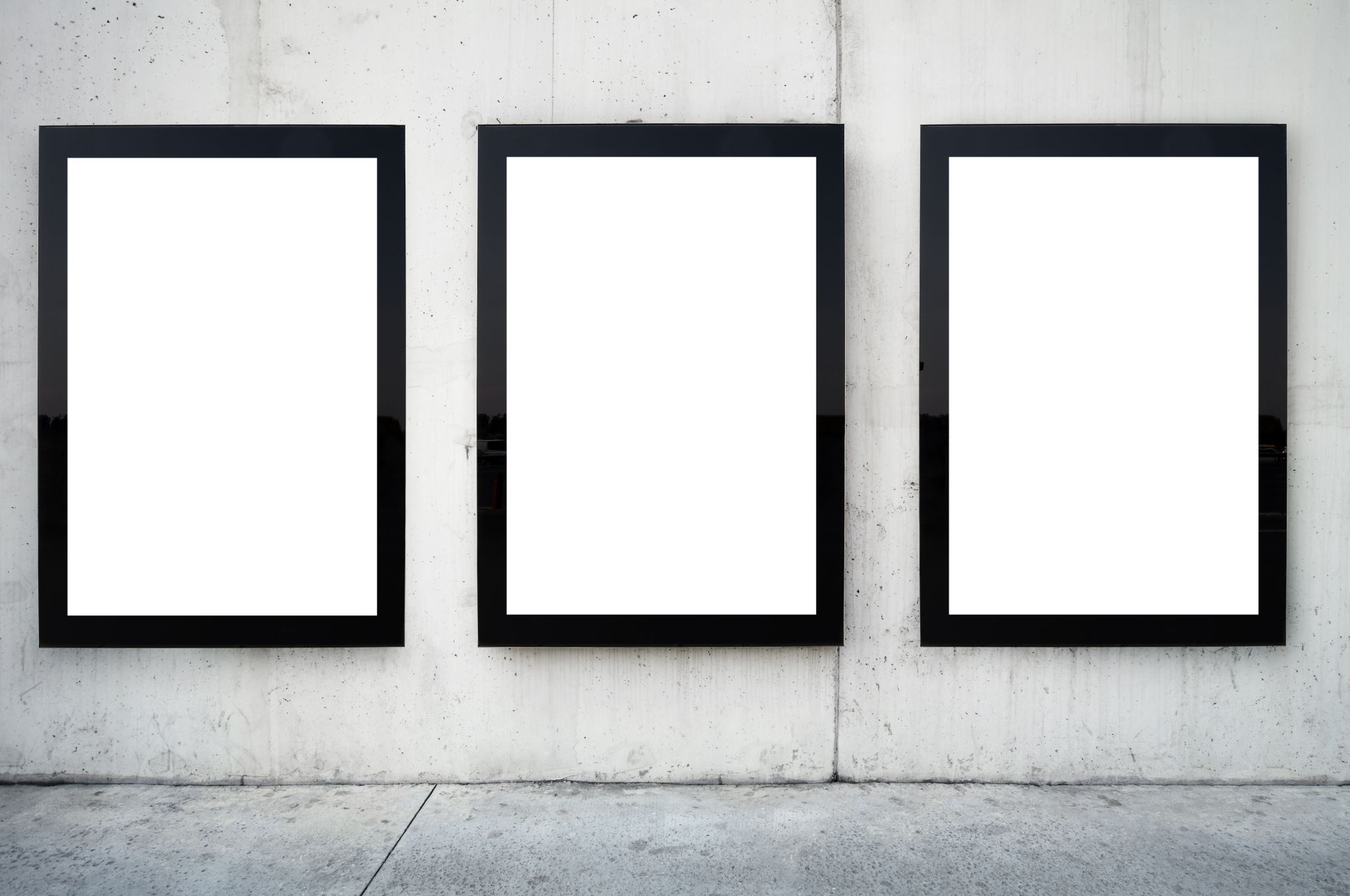 MODELO DE STORYBOARD PARA ESTUDO DE CASO NO POWERPOINT
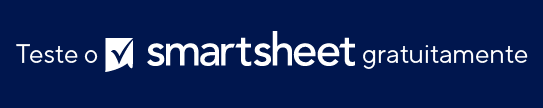 Este modelo de storyboard orienta usuários na criação de uma apresentação visualmente envolvente e baseada em storytelling de estudos de caso de marketing, destacando cada fase-chave em um formato narrativo.
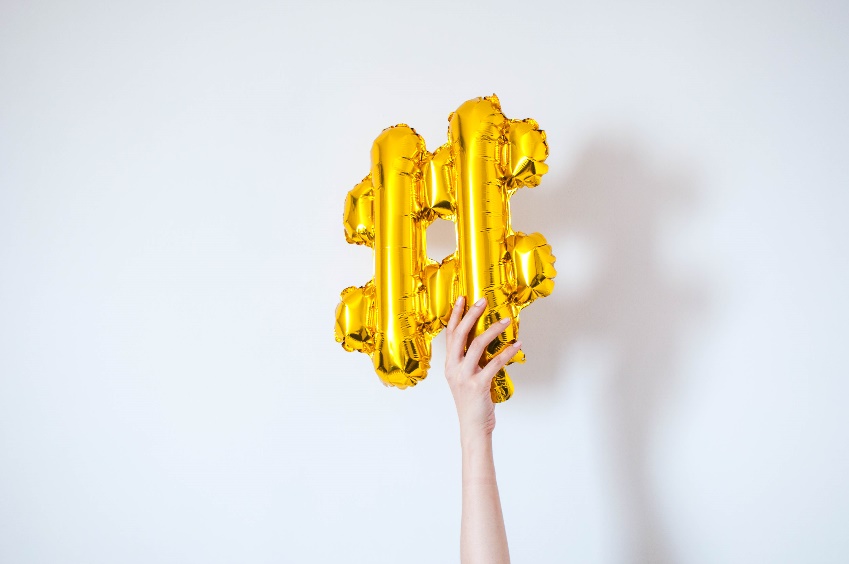 CENA DE APRESENTAÇÃO
Insira uma imagem ou ilustrações.
Crie uma cena que apresente a empresa e destaque sua proposta de valor única e seu mercado-alvo. Use ilustrações para representar visualmente sua marca e seu posicionamento no mercado.
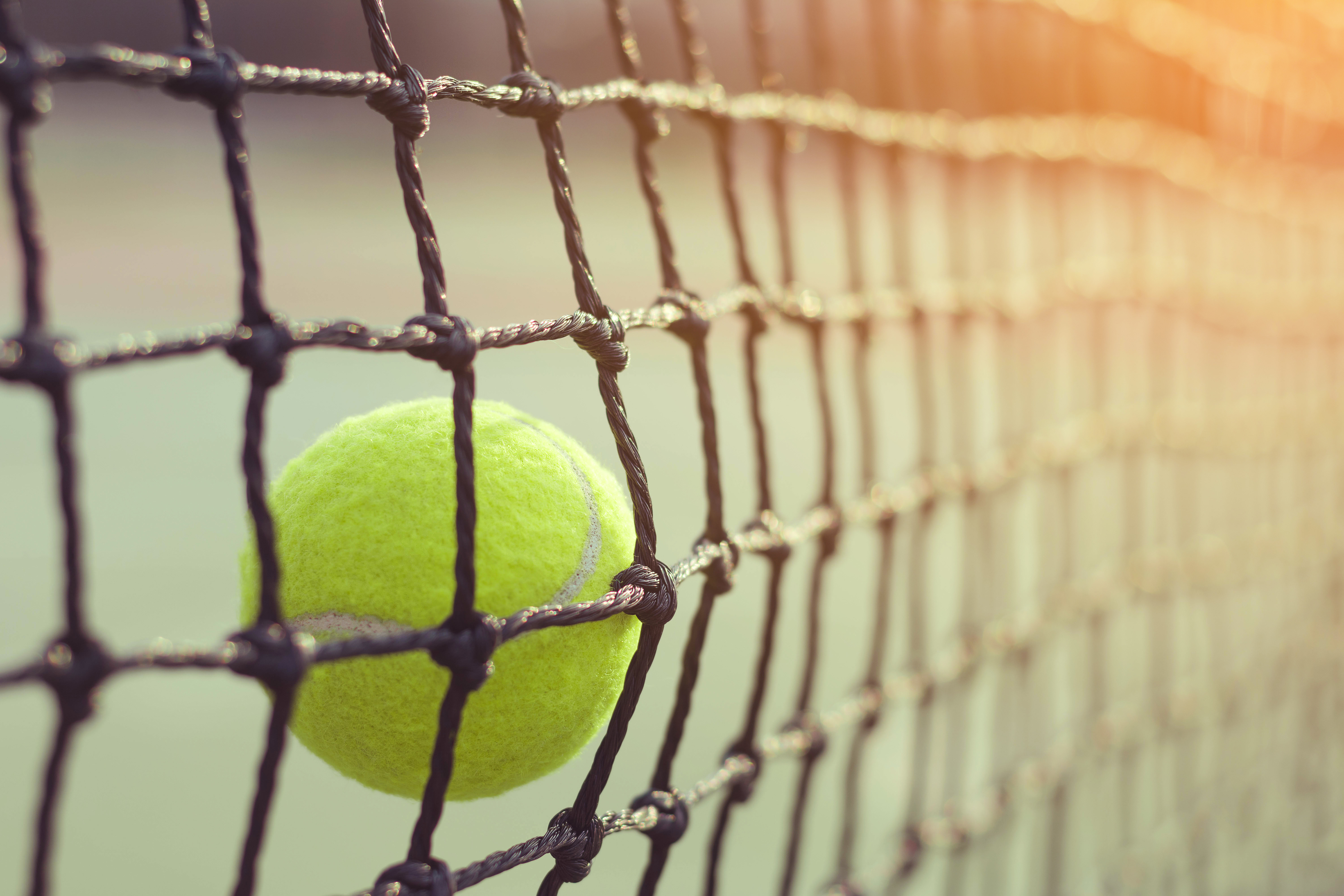 CENA DO DESAFIO
Insira uma imagem ou ilustrações.
Ilustre o principal desafio ou oportunidade de marketing que sua empresa teve. Exemplos incluem entrar em um novo mercado, lançar um produto ou lidar com uma ameaça concorrente. Use recursos visuais para enfatizar a magnitude ou complexidade do desafio.
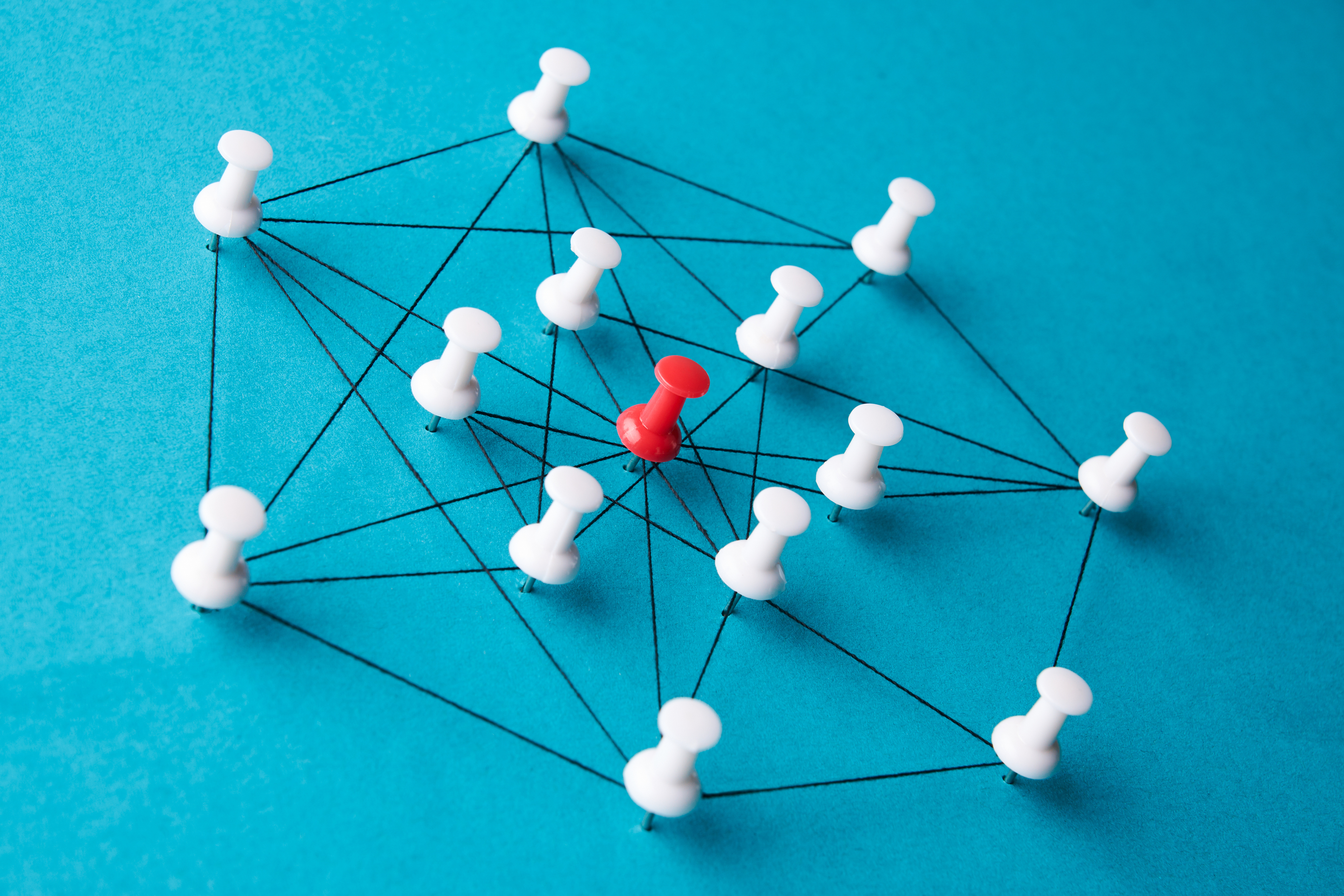 CENA DE ESTRATÉGIA
Insira uma imagem ou ilustrações.
Descreva a estratégia de marketing seguida para enfrentar o desafio. Inclua táticas como visuais de campanha, personas de público-alvo ou mensagens-chave. Destaque a criatividade e os processos de pensamento por trás da estratégia.
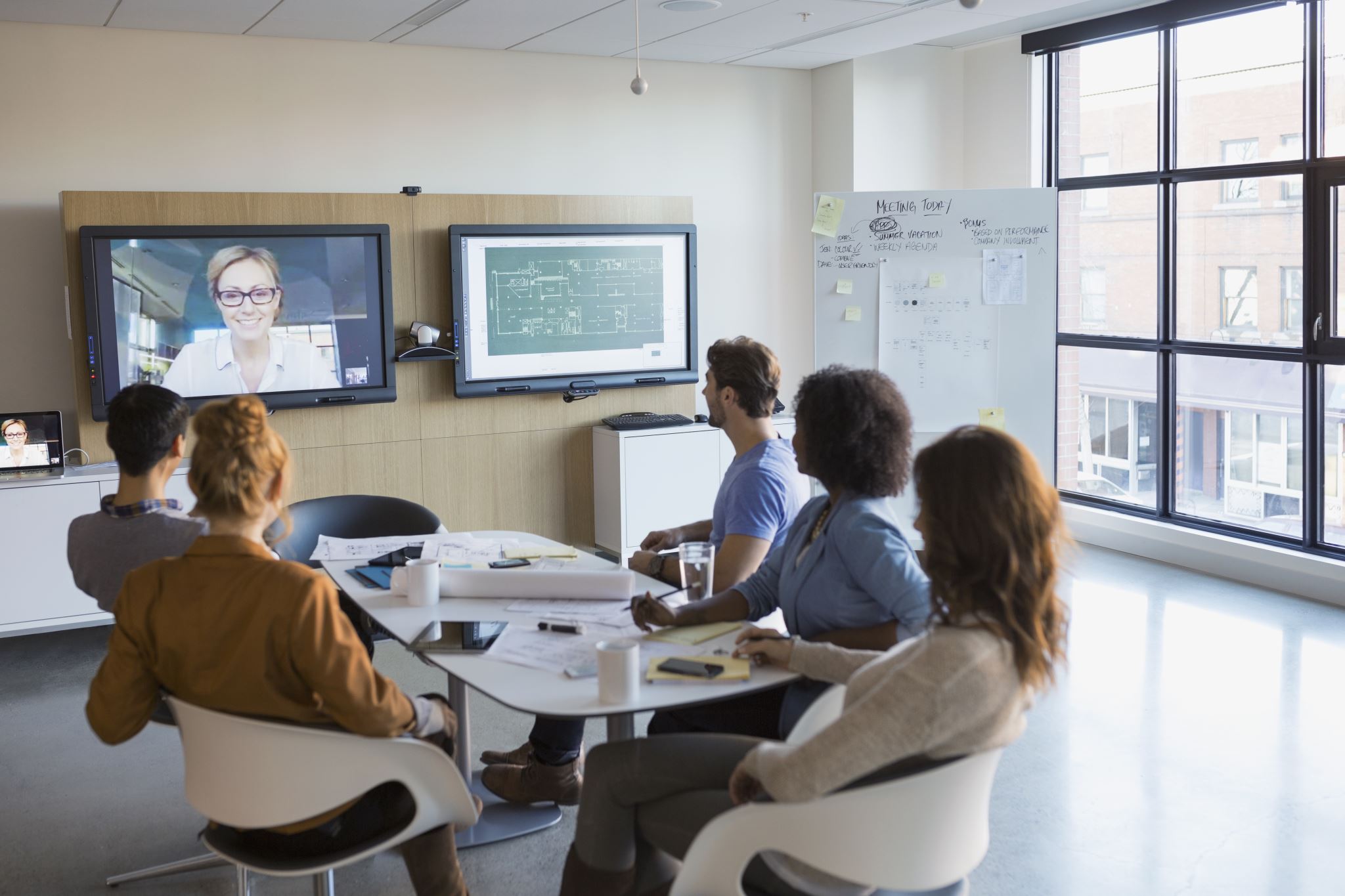 CENA DA IMPLEMENTAÇÃO
Insira uma imagem ou ilustrações.
Mostre como a estratégia ganhou vida. Faça isso incluindo cenas que retratem campanhas de marketing na prática, colaborações de equipe ou interações com clientes. Concentre-se na execução e implementação de suas táticas de marketing.
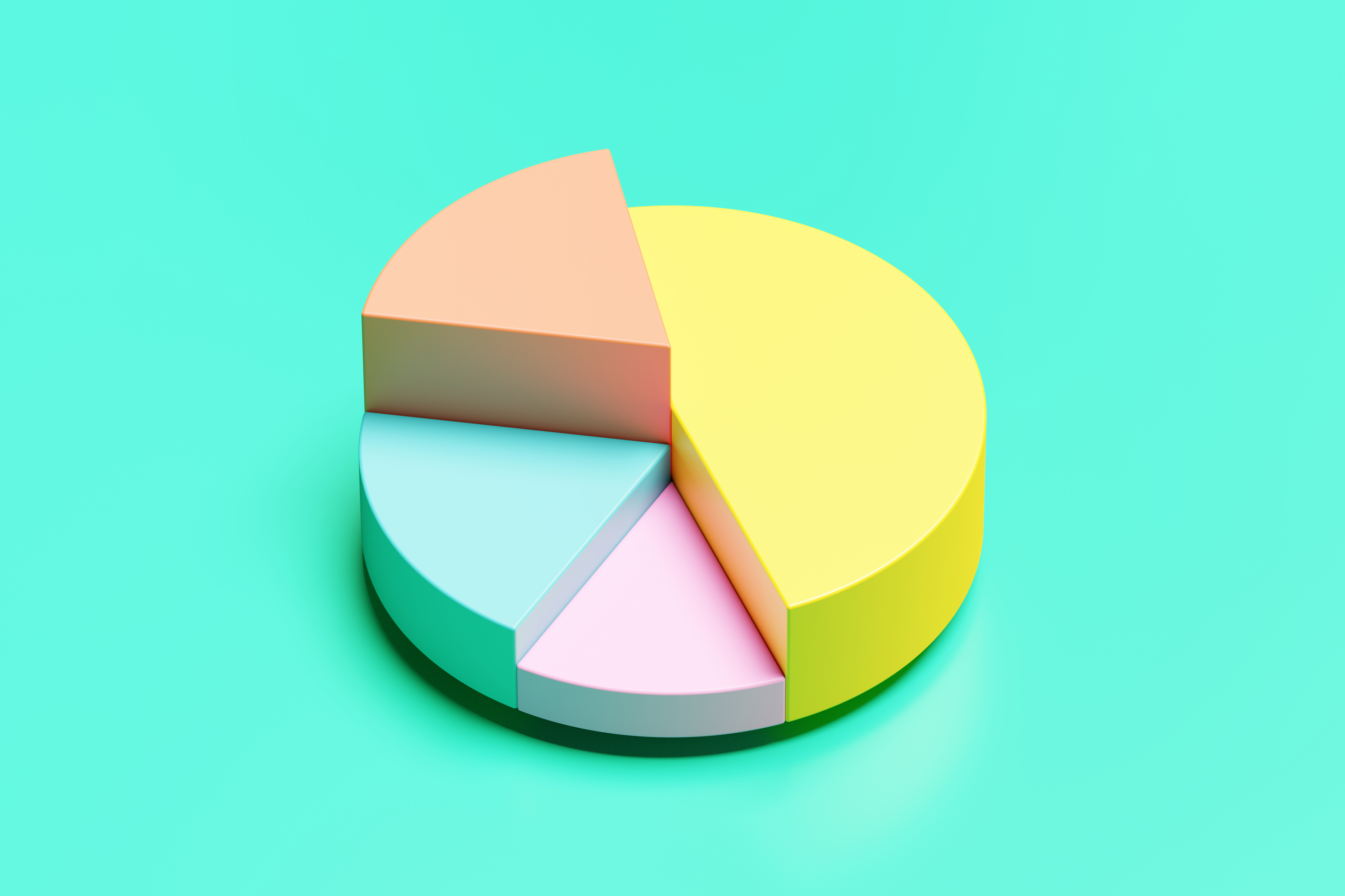 CENA DE RESULTADOS
Insira uma imagem ou ilustrações.
Apresente os resultados de seus esforços de marketing. Use ilustrações gráficas para mostrar o aumento das vendas, o maior reconhecimento da marca ou outras métricas importantes. É aqui que você demonstra o impacto de sua estratégia de marketing.
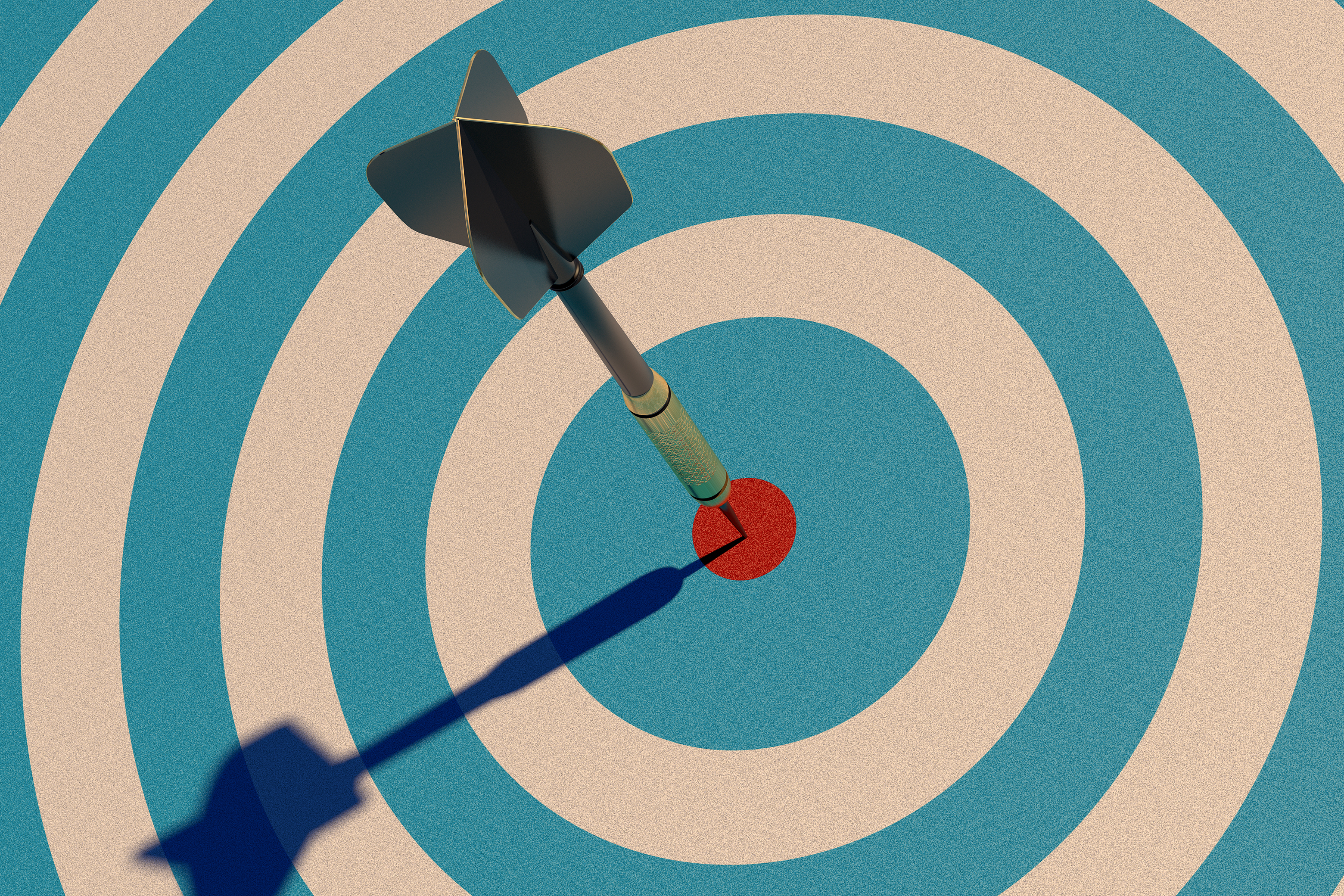 CENA DA CONCLUSÃO
Insira uma imagem ou ilustrações.
Conclua com um resumo do estudo de caso. Reforce o sucesso da estratégia de marketing e seus aprendizados. Use um visual atraente que conte toda a história de sucesso.
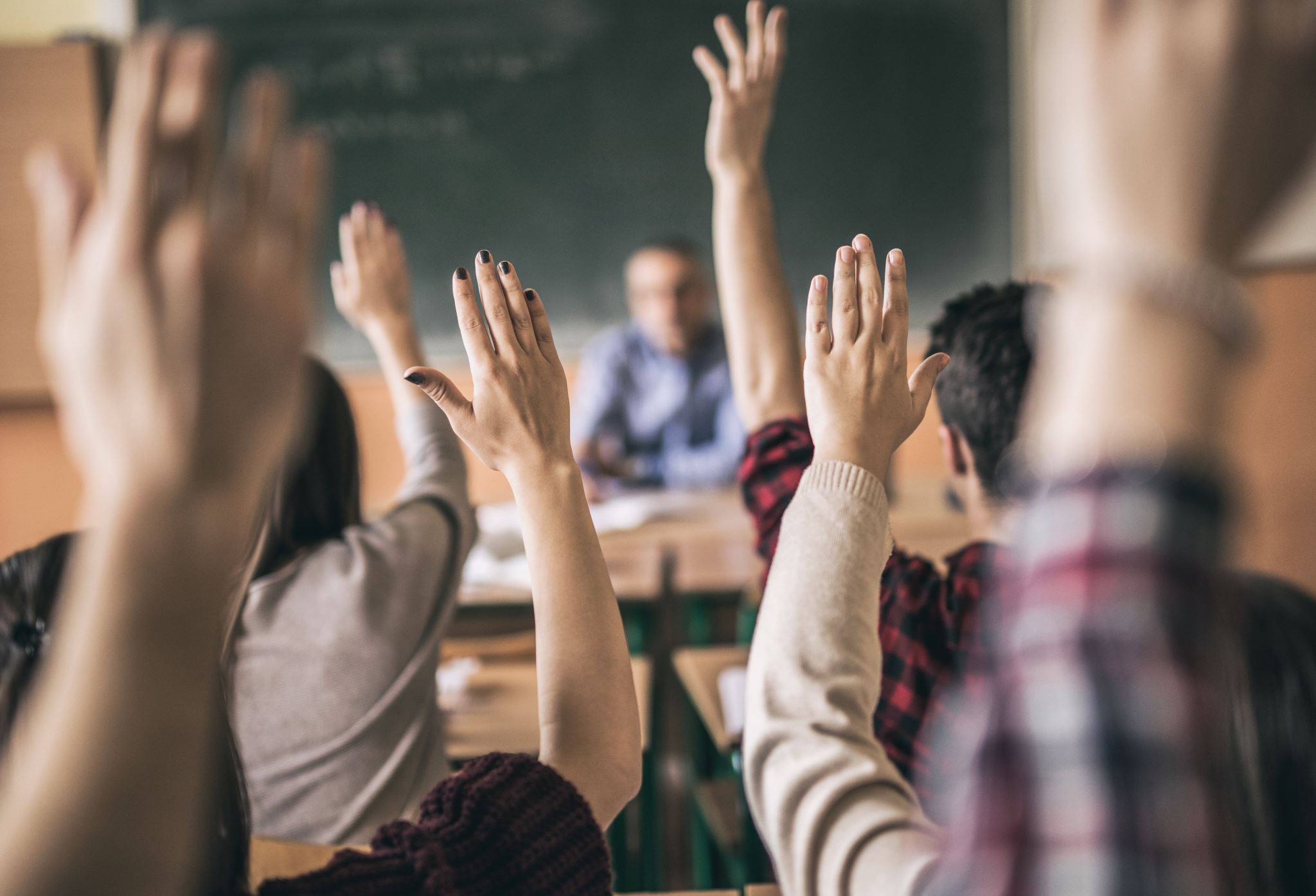 CENA DE CHAMADA À AÇÃO
Insira uma imagem ou ilustrações.
Termine com uma chamada à ação clara. Essa CTA pode assumir a forma de um convite para o público saber mais sobre sua empresa, engajar com seu conteúdo ou analisar seus serviços. Use um visual atrativo que estimule a ação.